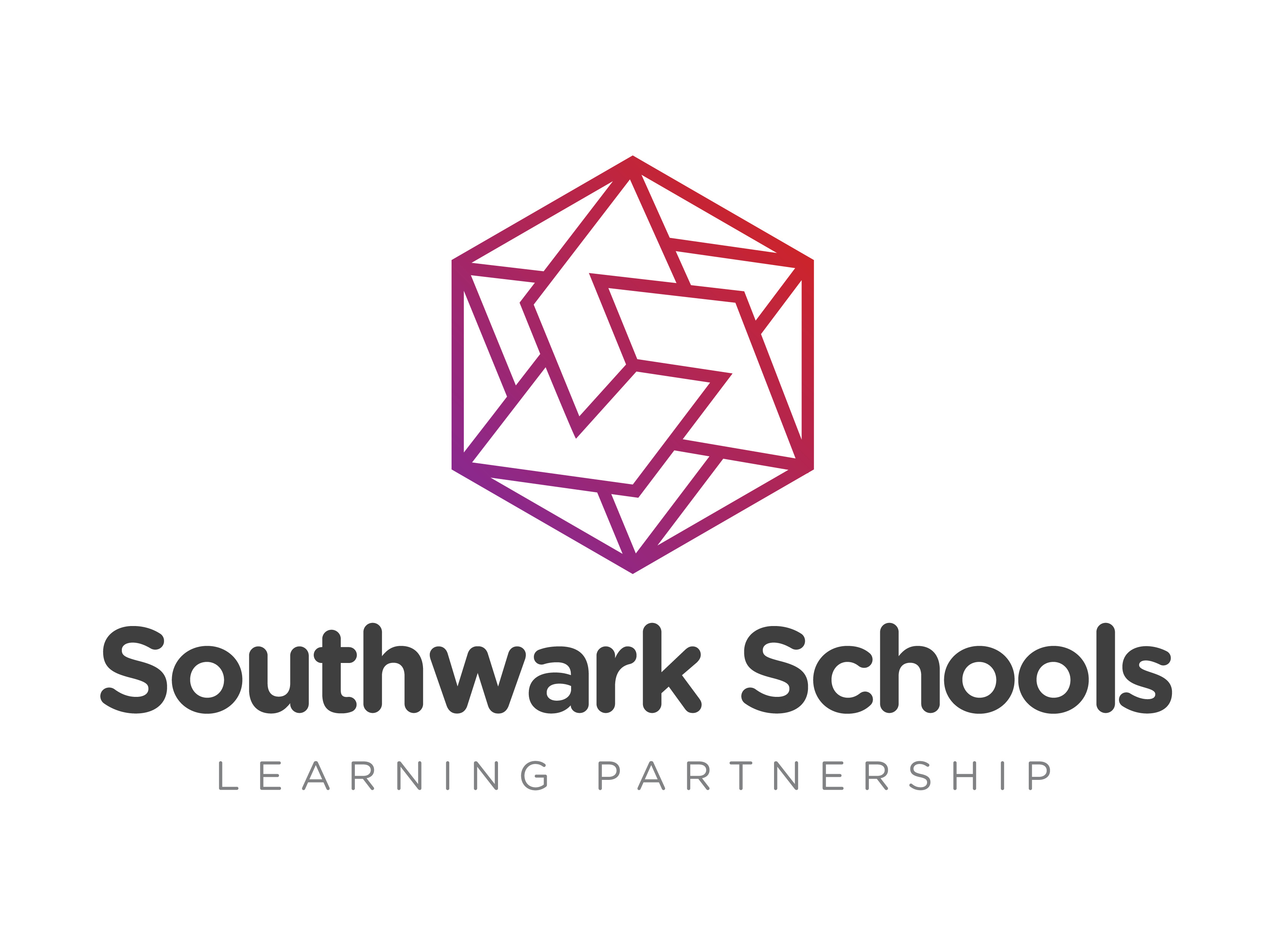 Student Voice:Mental HealthActivity Days
Exploring Competitive & Team Sports
Learning Outcomes
By the end of this workshop you should better understand:
- the fun and beneficial side of competitive and team sports;
- the relationship between competitive/team sports and mental health;
- ways to overcome challenges in competitive and team sports.
Does anyone have a favourite sport?

Does anyone play sport competitively?

Does anyone have a sport that they would like to try but they don’t know how to start?
TRUE or FALSE?
Less than 50% of 5-15 year olds play sport in the UK.
FALSE!
Less than 50% of 5-15 year olds play sport in the UK. 
Actually, 86% of 5-15 year olds in the UK play sport.
TRUE or FALSE?
Women ‘took over’ from the male footballers when they were unavailable during World War 2.
TRUE!
During WW2 women were called up for war work in munitions factories as mechanics, engineers, drivers and other roles. These women also joined the football teams associated with the factories. The FA still banned them from playing in the large inner city stadiums though.
Sport is proven to help with mental health.
True or False?
Sport provides an outlet and a distraction which is beneficial for mental health.
True!
What are the Physical benefits of sport?
Physical benefits of sportsimproved cardio-vascular endurance; improved muscular endurance; muscular hypertrophy; reduced risk of coronary heart disease; reduced risk of osteoporosis; strengthened bones; lower risk of type 2 diabetes; reduced risk for some cancers; lower blood cholesterol…
What transferable Skills might you develop through sports?
Transferable skills are things you learn doing one thing but can be used in other situations like Leadership.
Perseverance
Communication
Adaptability
Transferable skills
Problem solving/strategy skills
Resilience
Team work
“At sports you don’t always win, but you still need to try hard and keep playing. This resilience is helpful in other areas of your life where you might not always be successful.”
Example:
Resilience
What aspects of competitive/team sports could damage mental health?
Obsession
Pressure
What aspects of competitive/team sports could damage mental health?
Exhaustion
aGREE or DISAGREE?
Mental wellness is as important as physical wellness.
Your mental health can affect your physical health.
aGREE or DISAGREE?
Agree or disagree?
Physical activities can worsen your mental health.
Physical health problems significantly increase our risk of developing mental health problems.
AGREE OR DISAGREE?
Pressure          FavouritismSelf-worth    Peaks & troughs
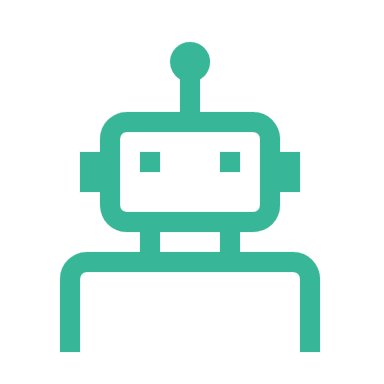 Mark has a friend who is 15 years old. He is having a hard time training in football as well as balancing his                 GCSEs.How can mark help his friend?
Do the positives of competitive and team sports outweigh the negatives?
Have your views changed after listening to other people’s views?
Places to access support for your mental health